Медицина войны 1812 года
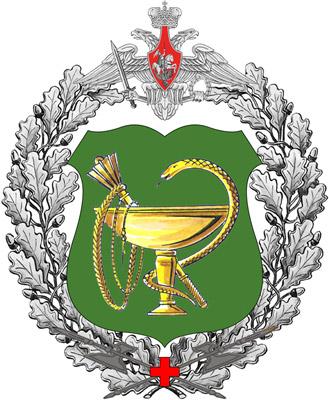 Монахова Серафима,
8 класс
«Передвижные  госпитали» - лазаретные обозы войны 1812 года
Модель австрийского 
фургона для перевозки 
раненых
Доминик-Жан Ларрей         (1766-1842)
Приказ генерала П. И. Багратиона
(1. 3. апреля 1812 г., № 39)
«Для предварения умножения болезней предписать ротным командирам, дабы они наблюдали:
1-е. Чтобы нижние чины не ложились спать в одежде, а особливо не разувшись.
2-е. Солому, на подстилку употребляемую, чаще переменять и смотреть за тем, чтоб после больных не подстилали б под здоровых.
3-е. Надзирать, чтоб люди чаще переменяли рубашки, и, где возможно, устроить за селениями бани для избежания пожаров.
4-е. Как скоро погода будет теплее, избегая тесноты, размещать людей по сараям.
5-е. Для питья в артелях иметь квас.
6-е. Наблюдать, чтоб хлеб был хорошо выпечен.
Впрочем, я уверен, что все начальники приложат неусыпное старание к сохранению здоровья солдата».
Первая операция под наркозом была проведена доктором Пироговым в 1847 г.
Примеры передовых аппаратов
Такие хирургические инструментарии использовались  военными хирургами с 1810 по 1850 гг.
Чертеж аппарата для переливания крови
Спасибо за внимание